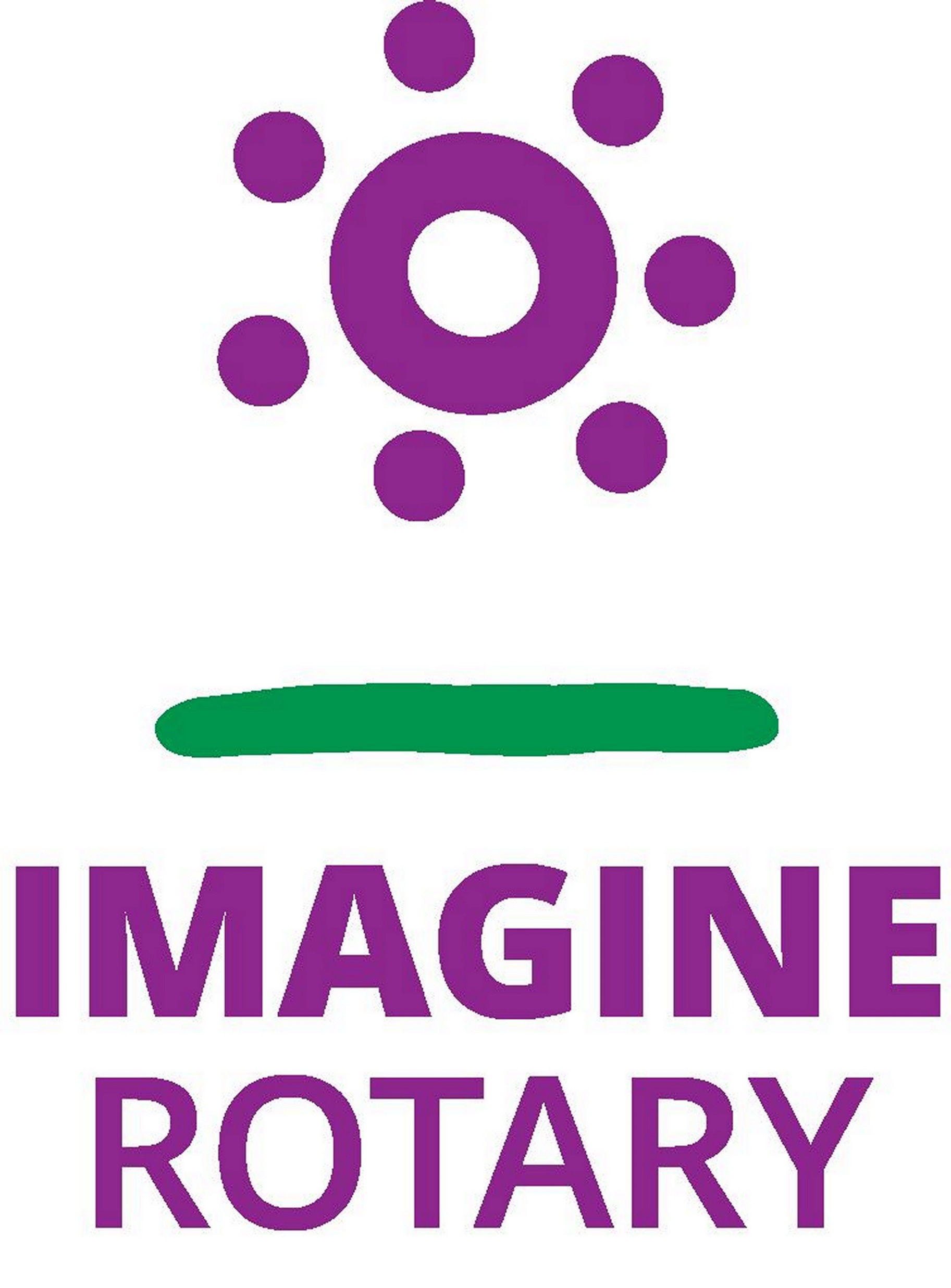 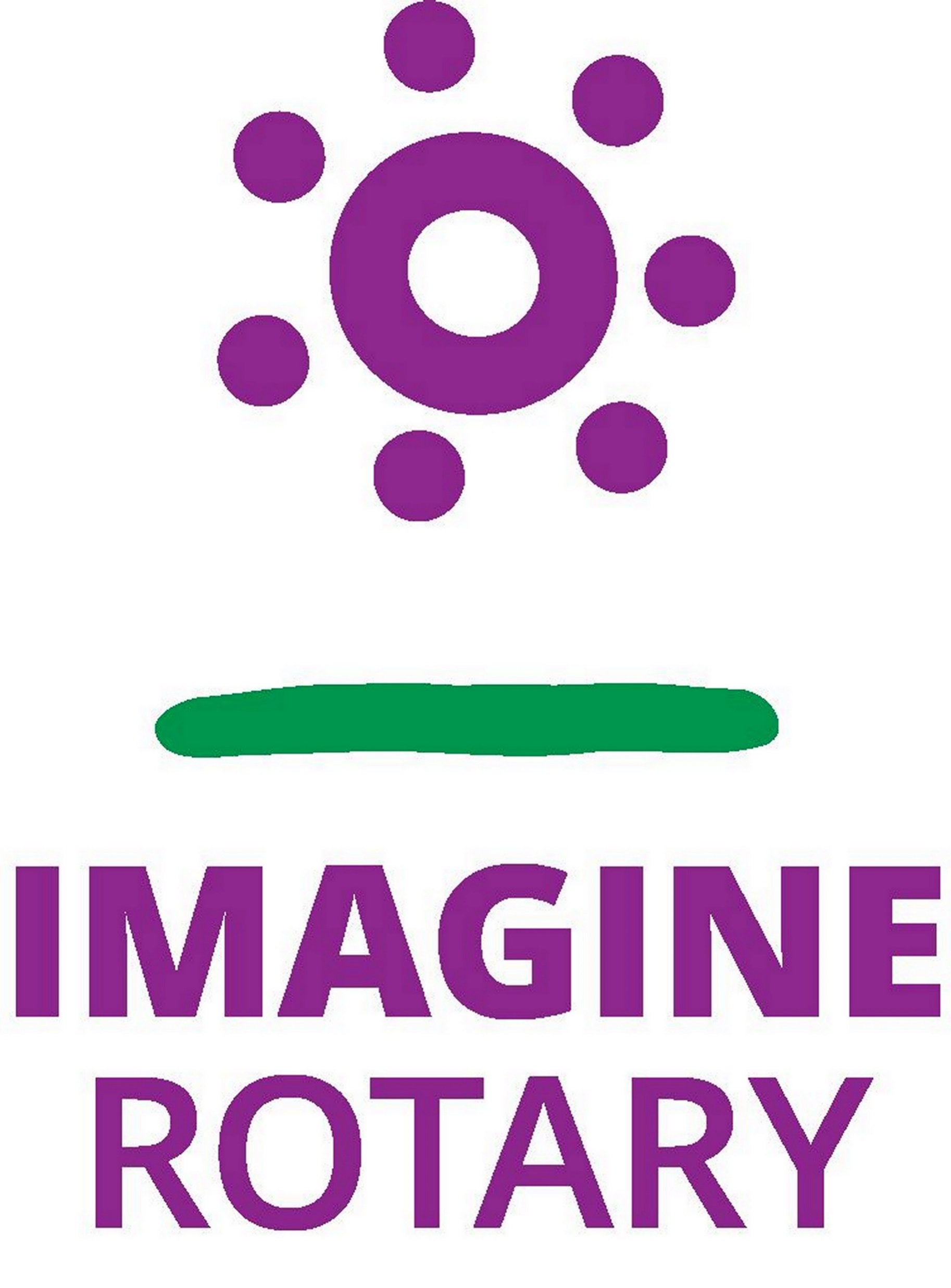 Post Covid Focus:  Re-invigorate, Re-energizeIn-Person, Engagement,Promote Rotary through ProjectsHave Fun!
District 7430  2022-2023 Action Plan
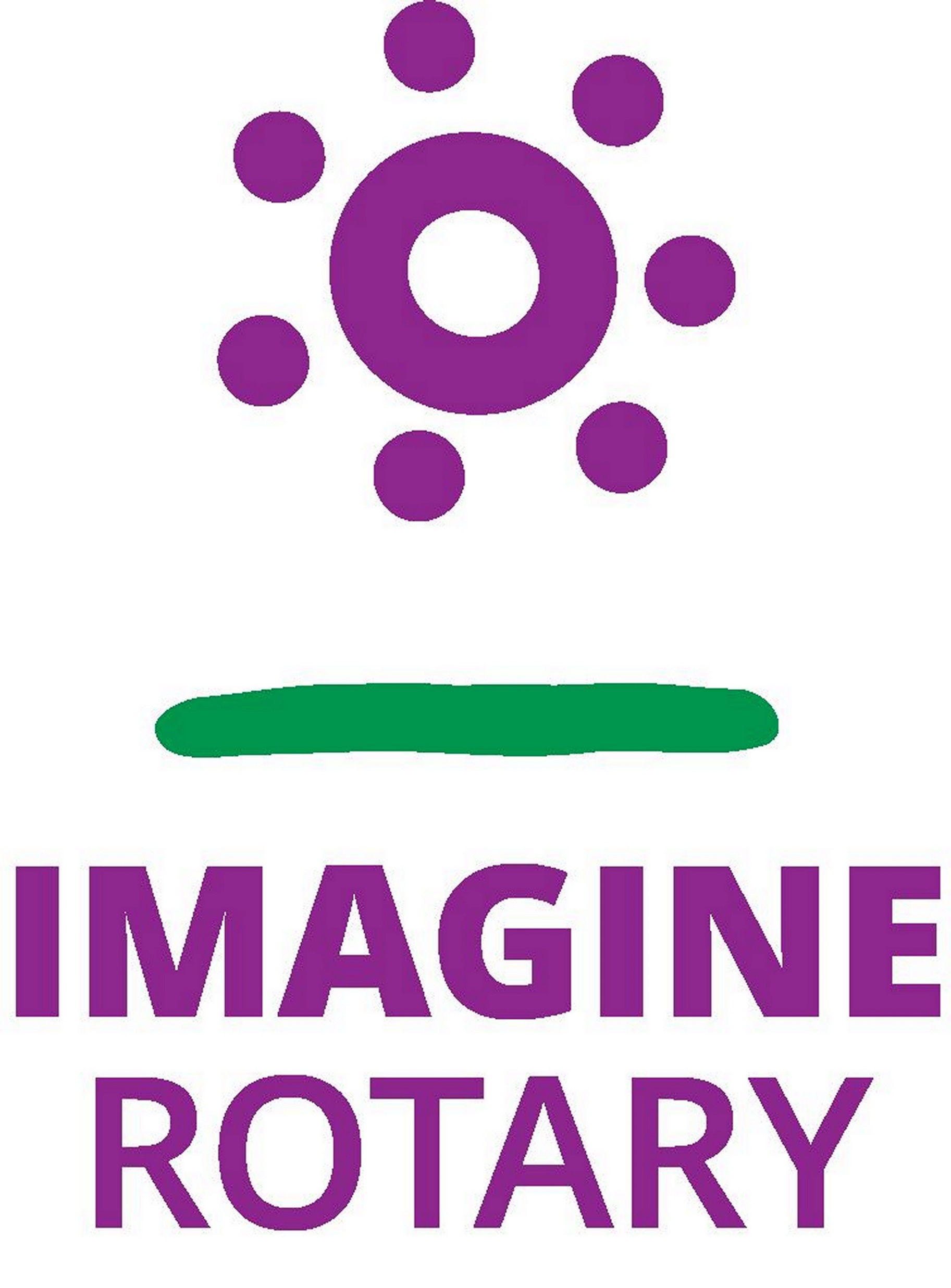 MEMBERSHIP
Add 3 net new members per club: 135 new members
Add 2 new clubs including satellites
Explore and Expand Rotaract Participation
Explore and Expand Rotaract Participation
Re-engage Rotaplast for service opportunity
Reconnect with past Rotarians for membership opportunities
Hold at least 4 membership social events
District 7430 2022 2023 Action Plan
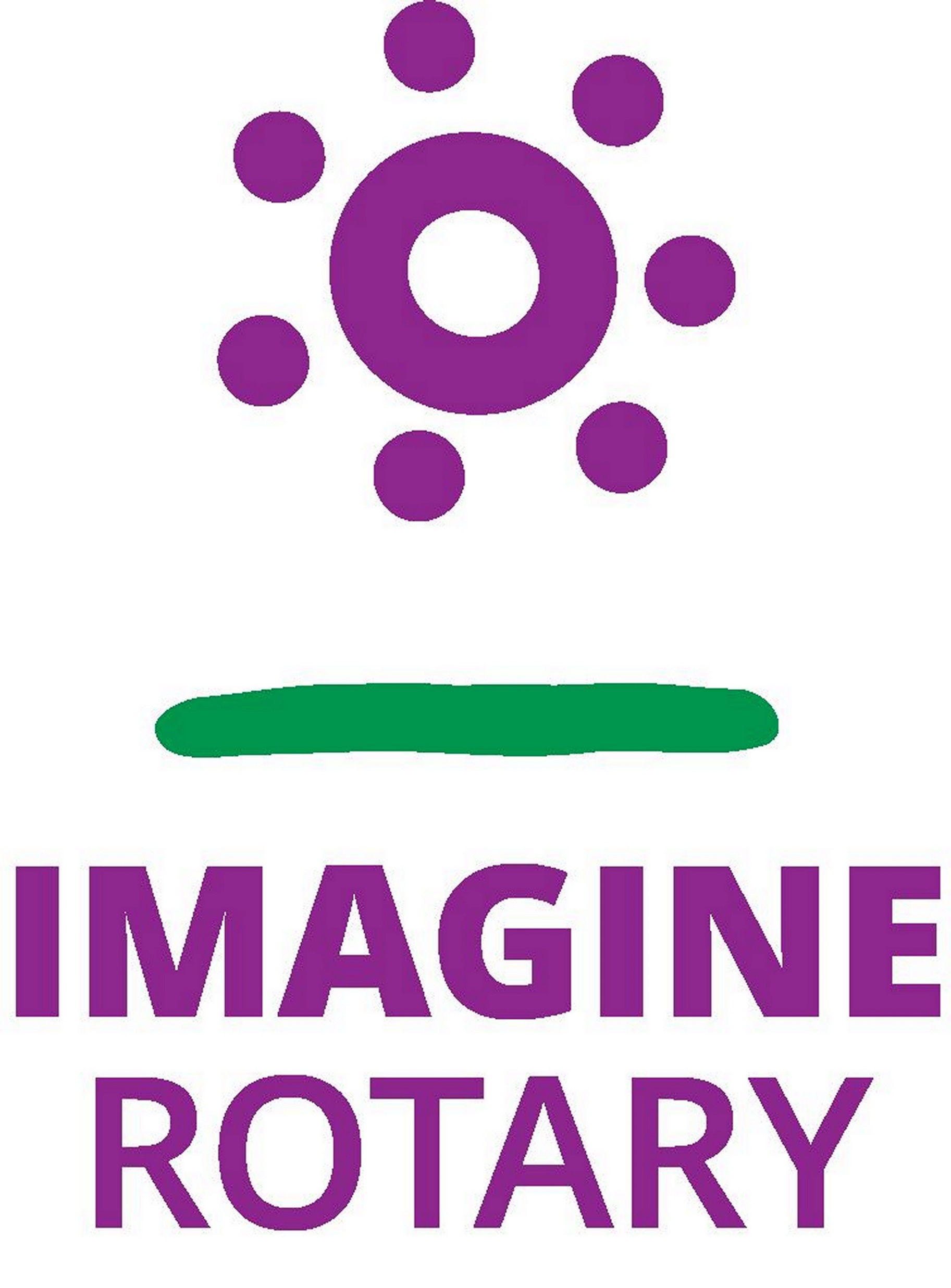 INTERNATIONAL
Initiate an International Service/fellowship project
Initiate a new Friendship Exchange
Re-engage Rotaplast for service opportunity
District 7430 2022 2023 Action Plan
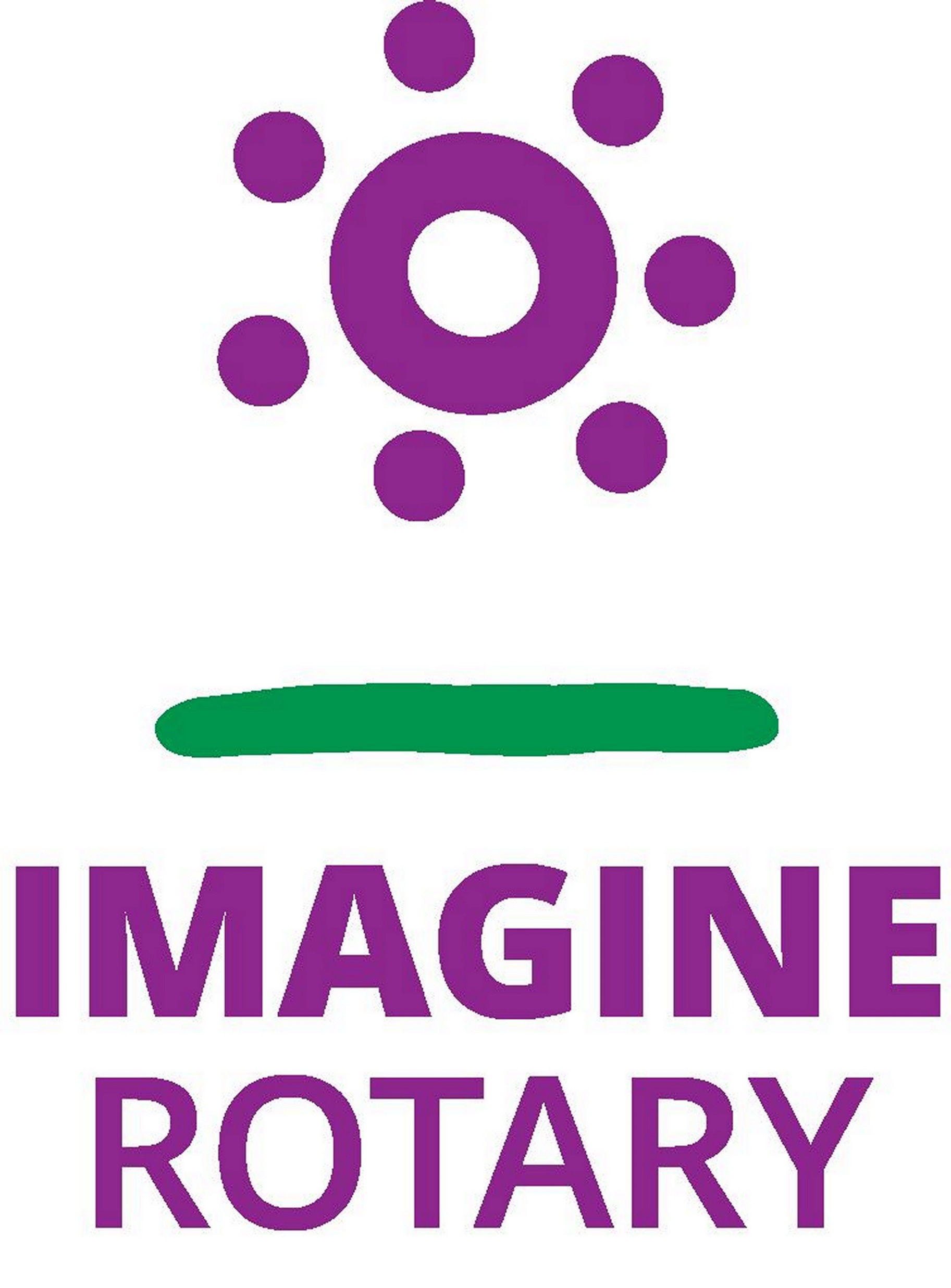 Ability to Adapt
Each club to develop succession plan for continuity
Each club to identify PE for 2023-2024: by October
Future leaders- work with AG’s and Presidents-Build the Bench of District level Leadership
Support DEI initiatives in all clubs-Develop statistics for club. Complete all club visits by the end of the year
Educate members on club runner, my rotary and learning center
District 7430 2022 2023 Action Plan
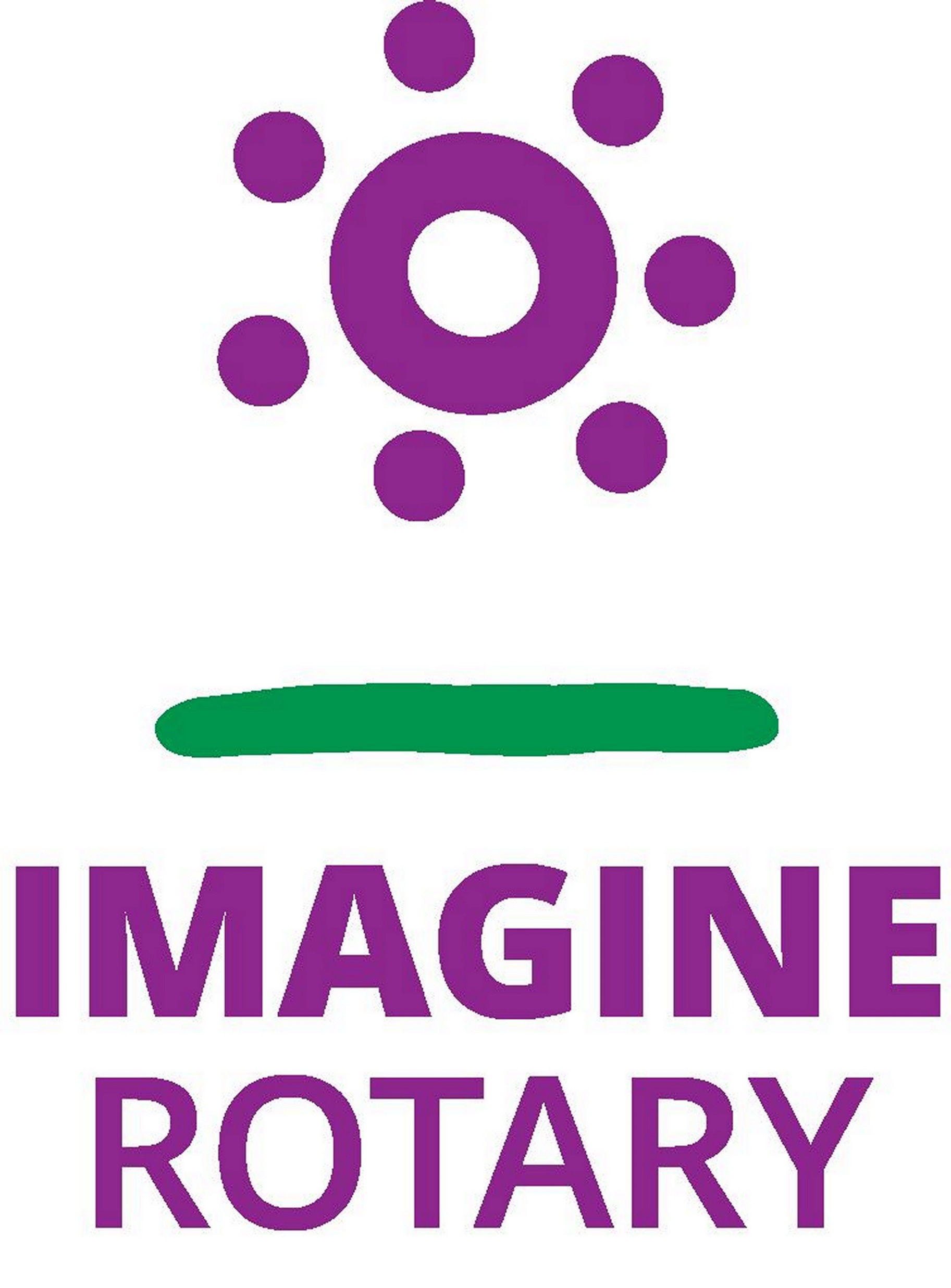 Increase our Impact
Roll out Journey to the next million with annual fund contributions in excess of $225,000
Increase Foundation Rotary Direct Giving by 15
Support Polio Eradication efforts with Purple Pinkie campaign of $50k
Increase Public Image impact with training in additional forms of communication: Facebook, linked-in, twitter, snapchat, Blog
Celebrate Community Week
District 7430 2022 2023 Action Plan
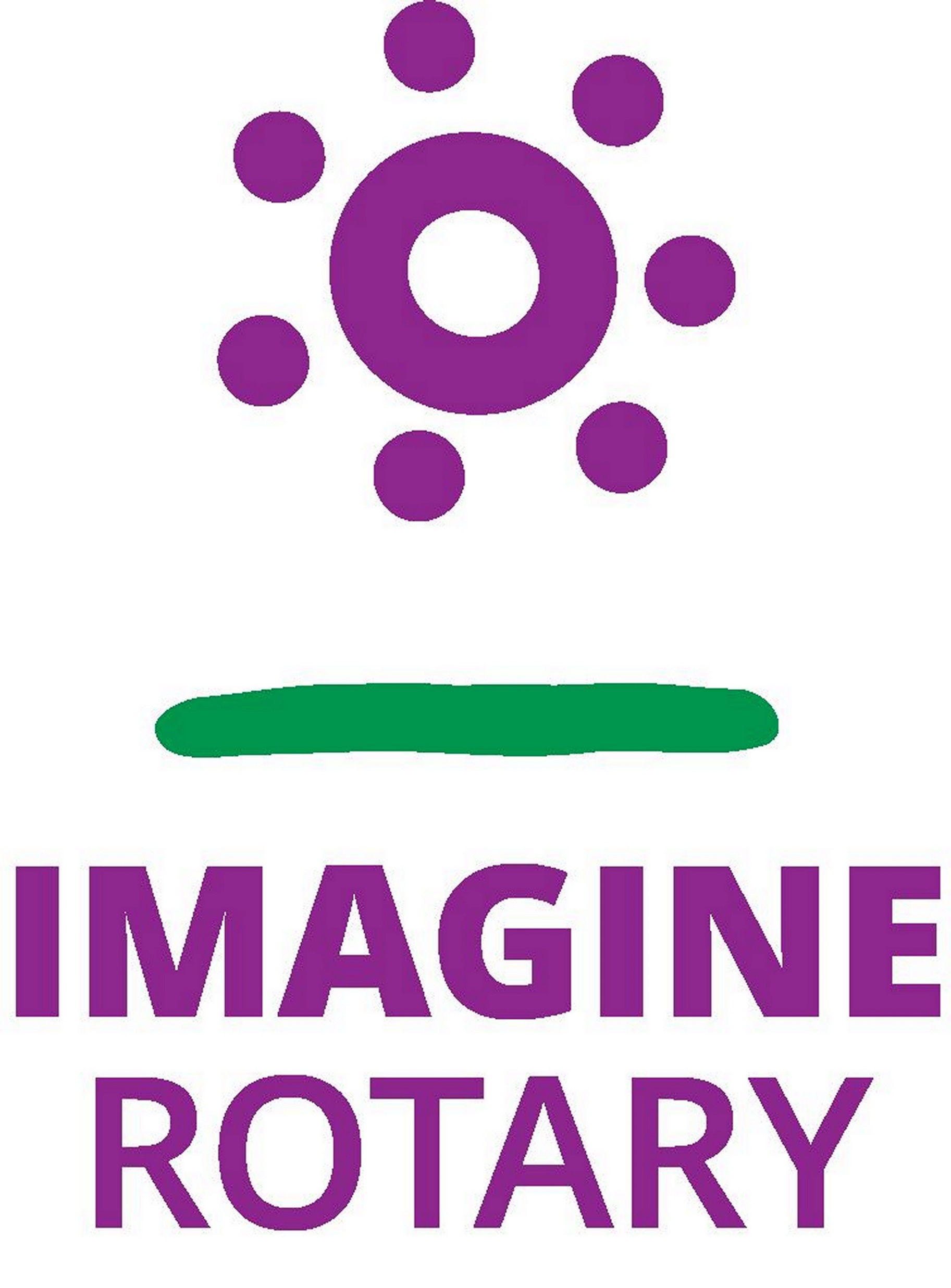 Increase our Impact
Roll out Journey to the next million with annual fund contributions in excess of $225,000
Increase Foundation Rotary Direct Giving by 15
Support Polio Eradication efforts with Purple Pinkie campaign of $50k
Add 5 New Paul Harris Society Members
Increase Public Image impact with training in additional forms of communication: Facebook, linked-in, twitter, snapchat, Blog
Continue Welcome To Rotary, In-Person and Virtual
Celebrate Community Service Organization week Sept 11-17
District 7430 2022 2023 Action Plan
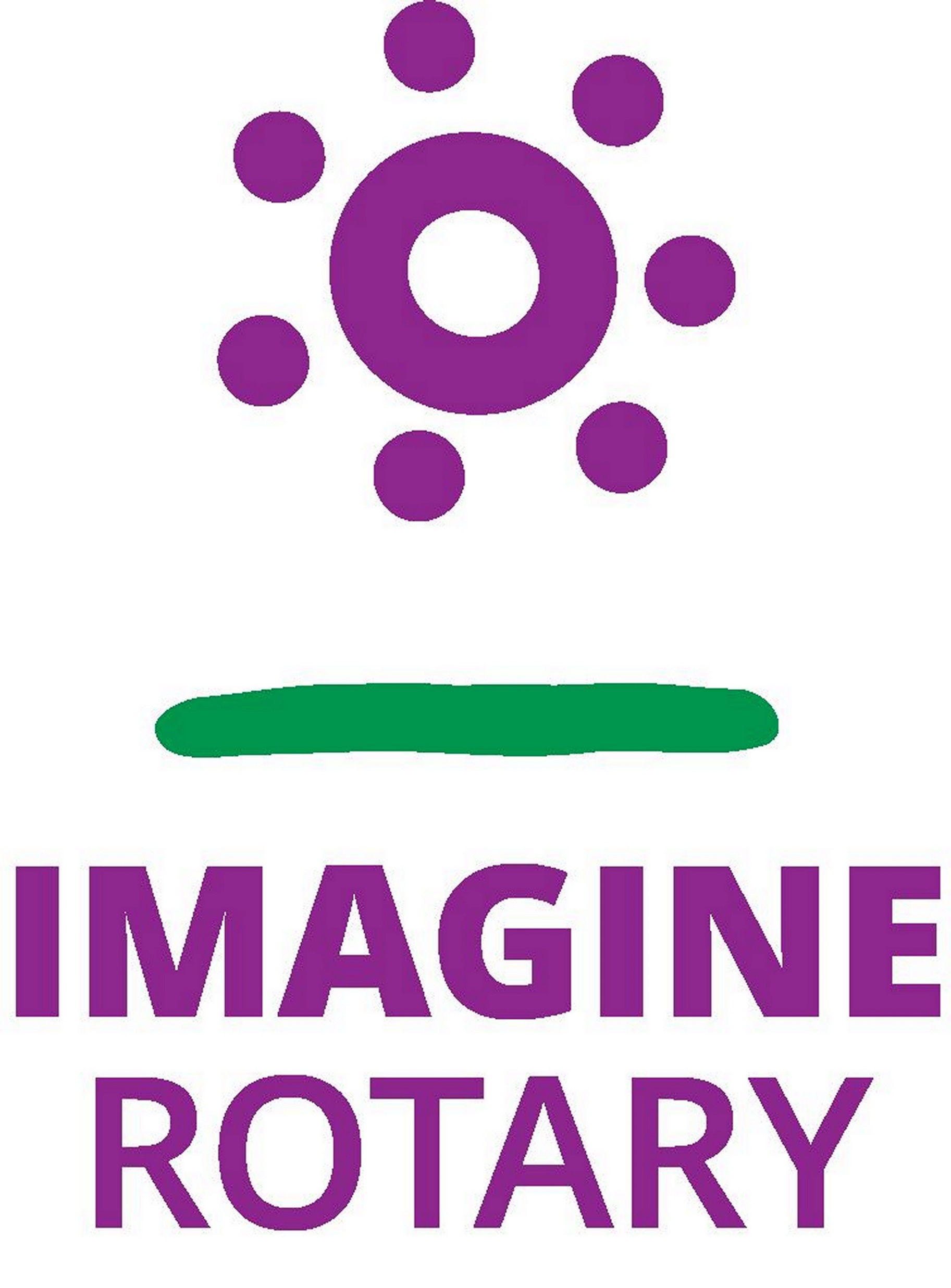 Membership Engagement
Promote welcoming environment for all club members and new members, guests
Promote in person social and service projects between clubs
Promote education and club involvement for all members
Offer at least 4 training/education session for all members on topics of interest to all Rotarians
Focus on Retention of members- provide club support/best practices
Continue with Rotary District Day of Service: 3 new environmental projects in the district
Continue with District Wide 4 Way speech contest. More Clubs
Hold at least one RLI in-person district session
District 7430 2022 2023 Action Plan
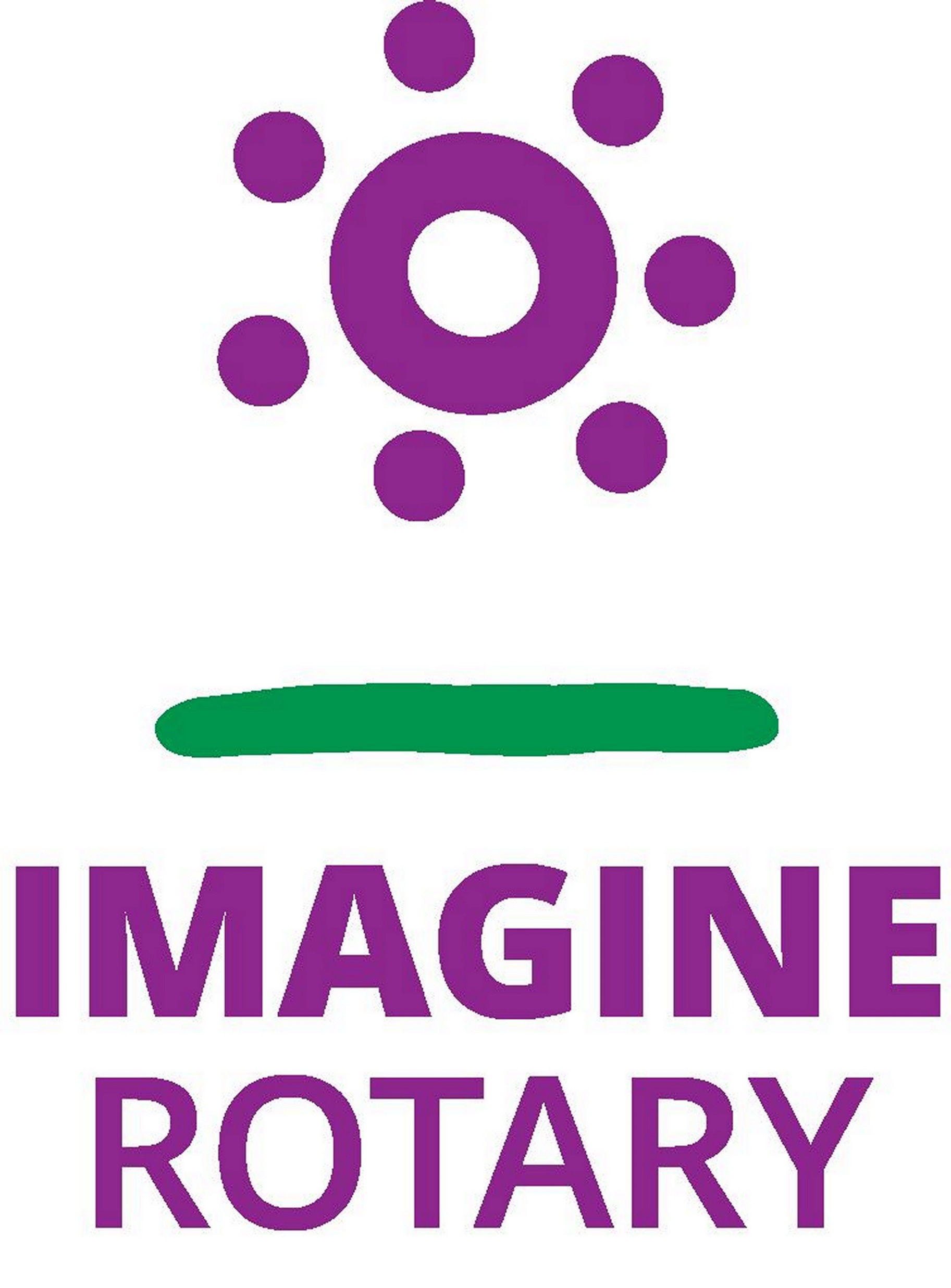 Fun and Fellowship
Encourage clubs to have more in-person club meetings
Encourage Club Presidents to strive for the Presidential Citation
Encourage Clubs to achieve the District Governor Citation
Have a great district conference with attendance of 300
Promote Rotary in our communities through service projects
FUN, FUN, FUN